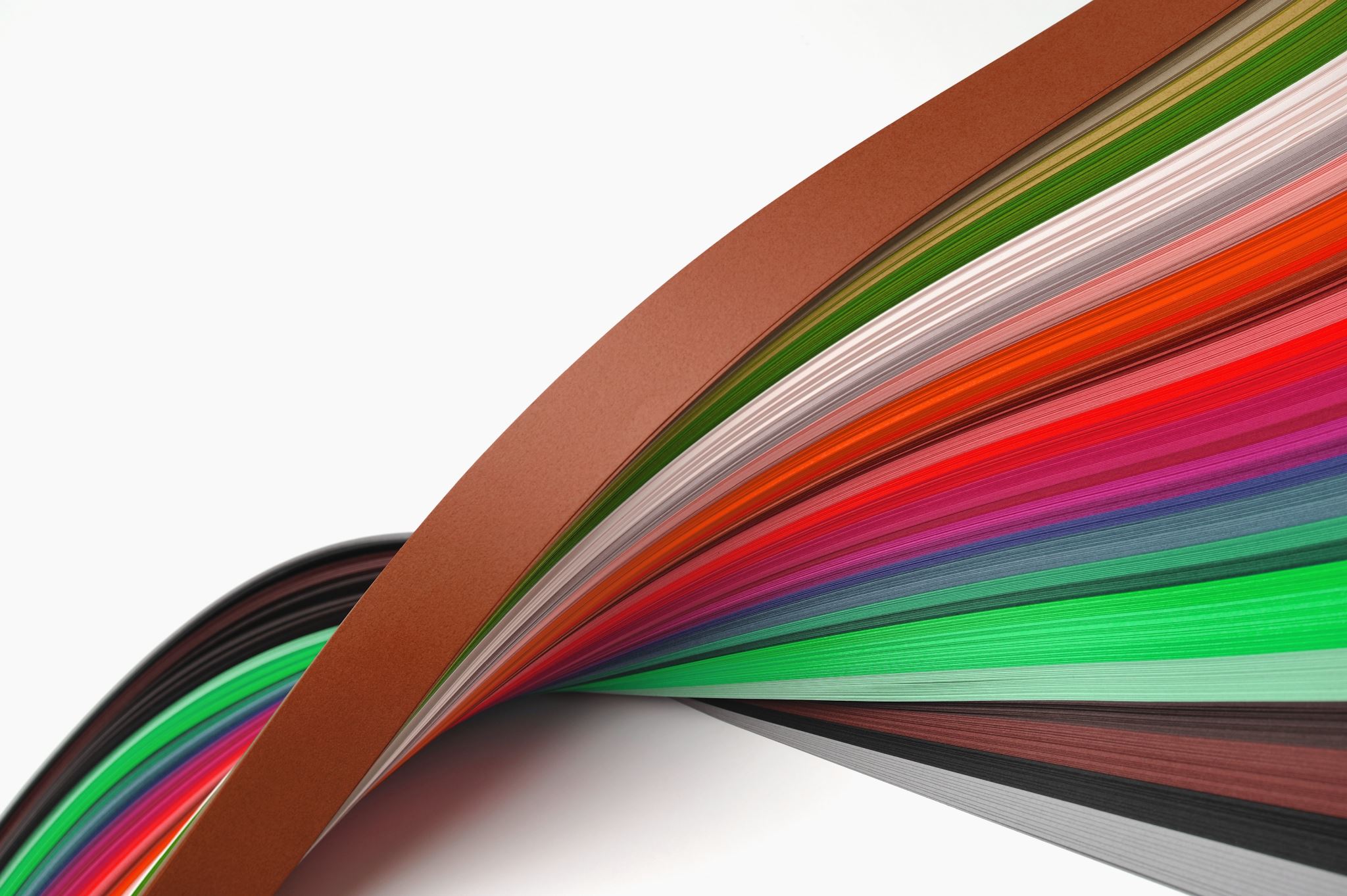 Robert Burns Academy
Primary 7  to S1 – Technical Transition Curriculum Overview
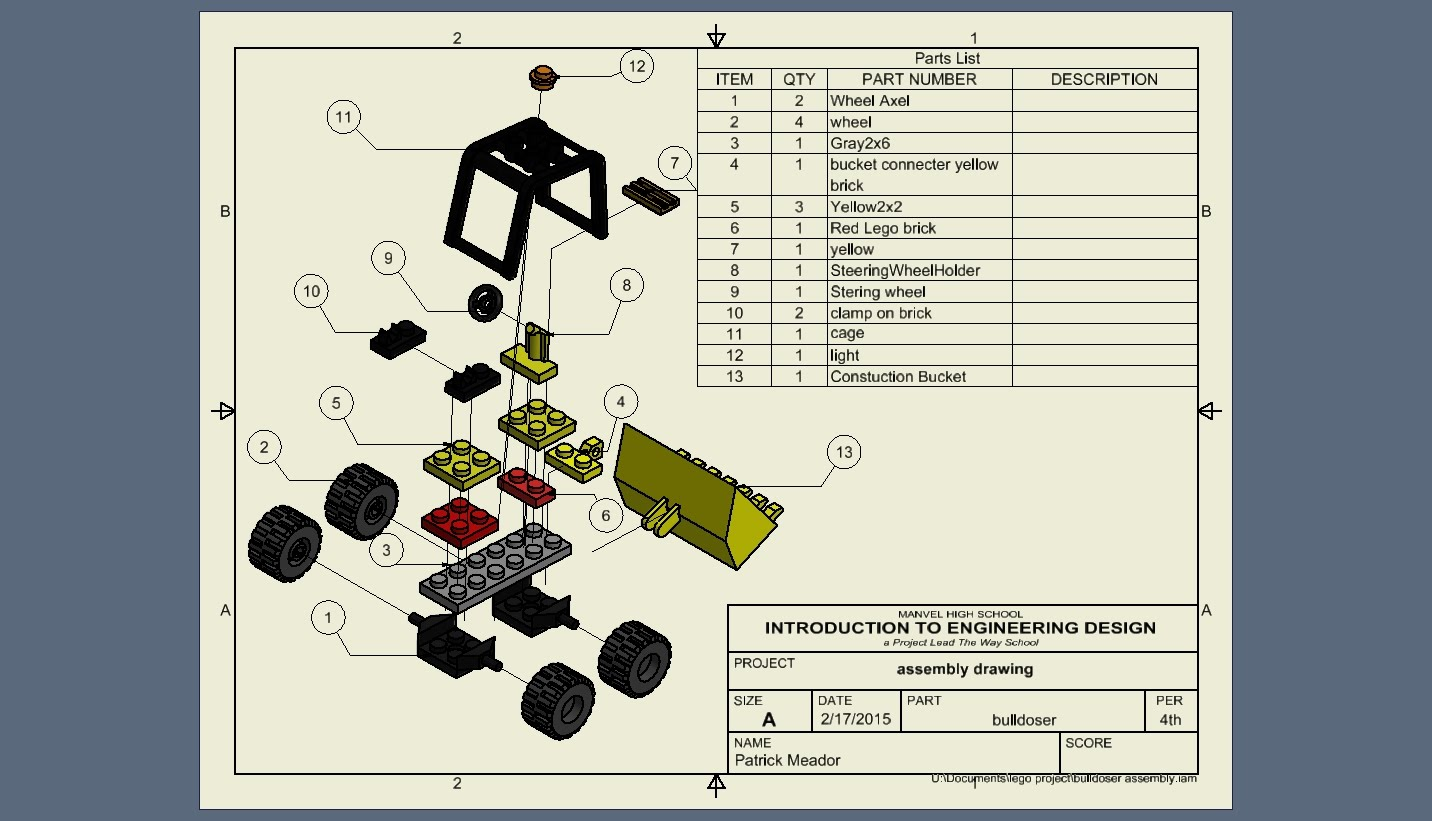 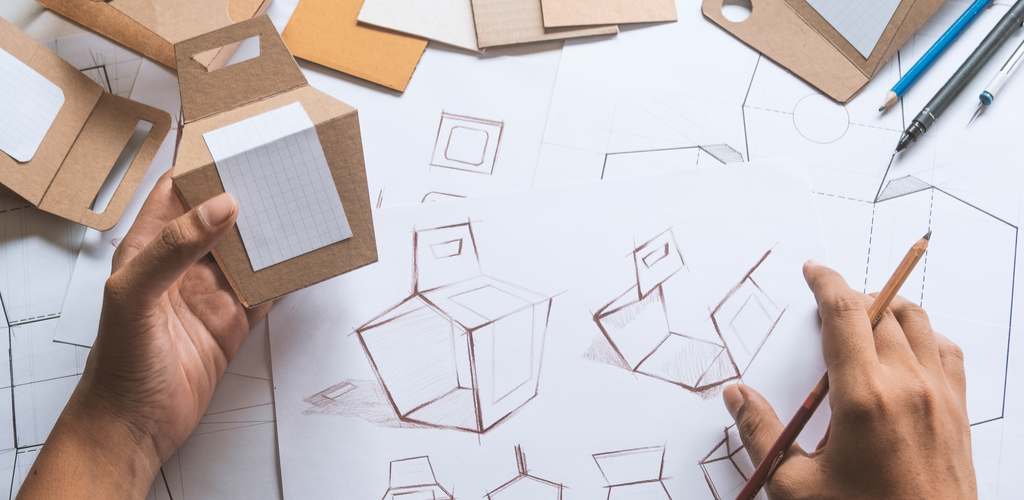 S1 Curriculum
When you come to the RBA you will  have the opportunity to attend Technical twice per week.

The Periods will be split where you will over the year engage in both Graphic Communication and Design and Manufacture.
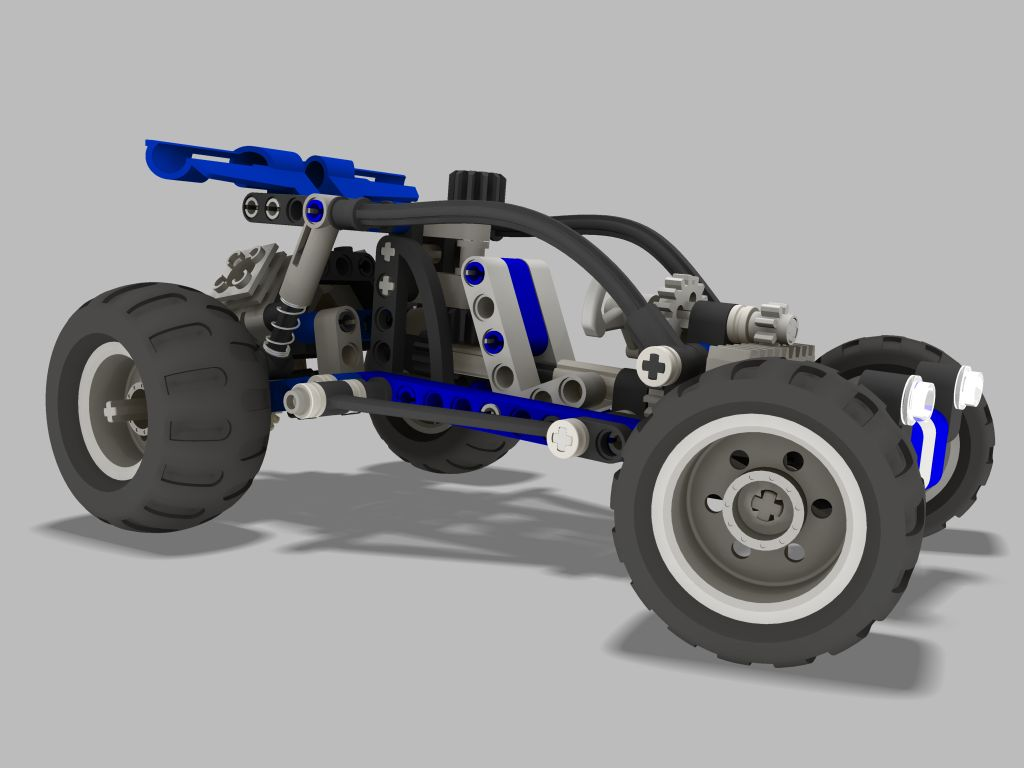 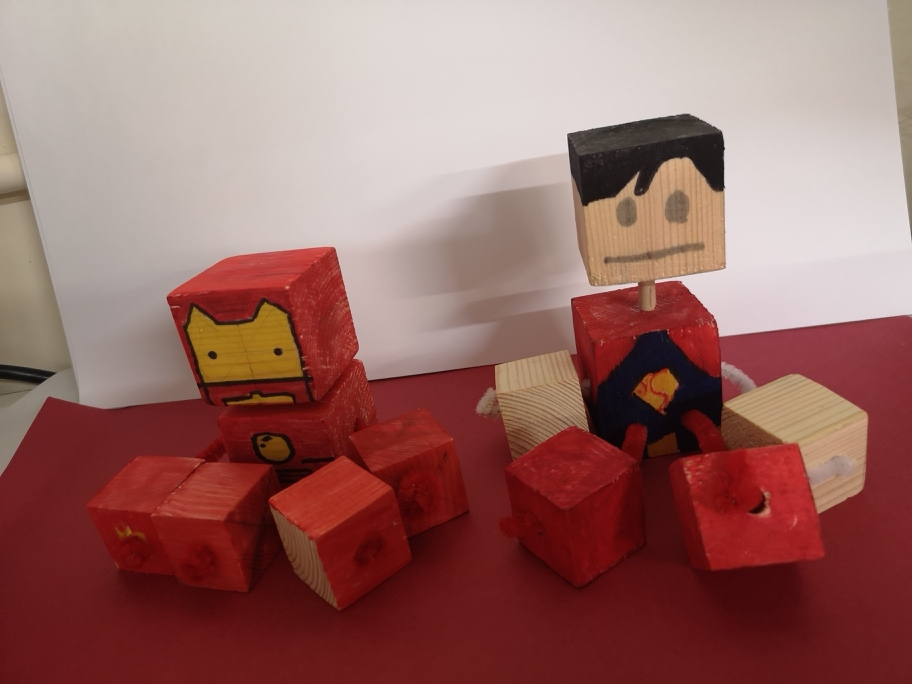 Design and Manufacture
Folio
Product design analysis task – feedscammp 
Modelmaking skills  
Cad Modelling -sketch-up & inventor 
Workshop tasks – Wood, Plastic & Metal product
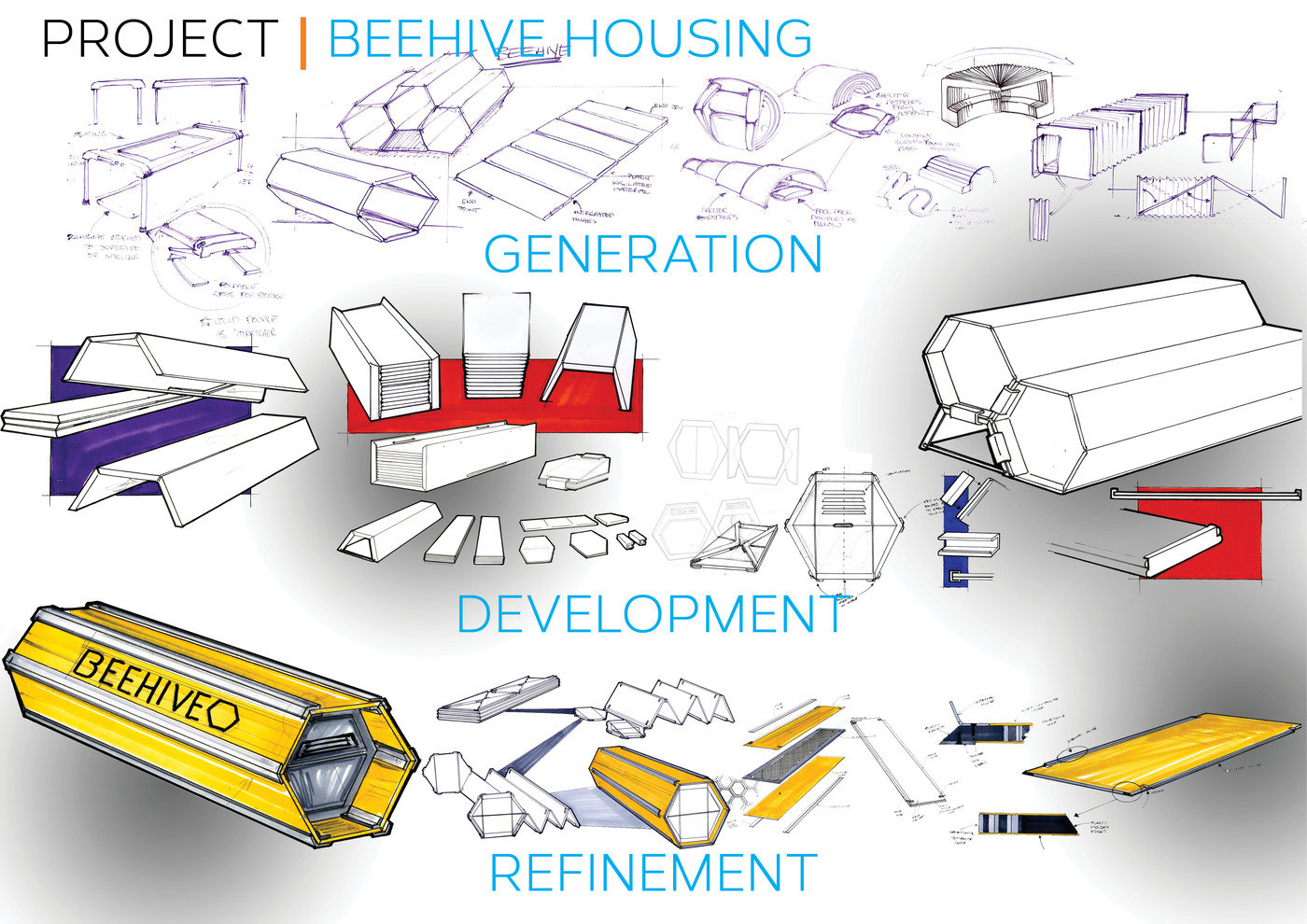 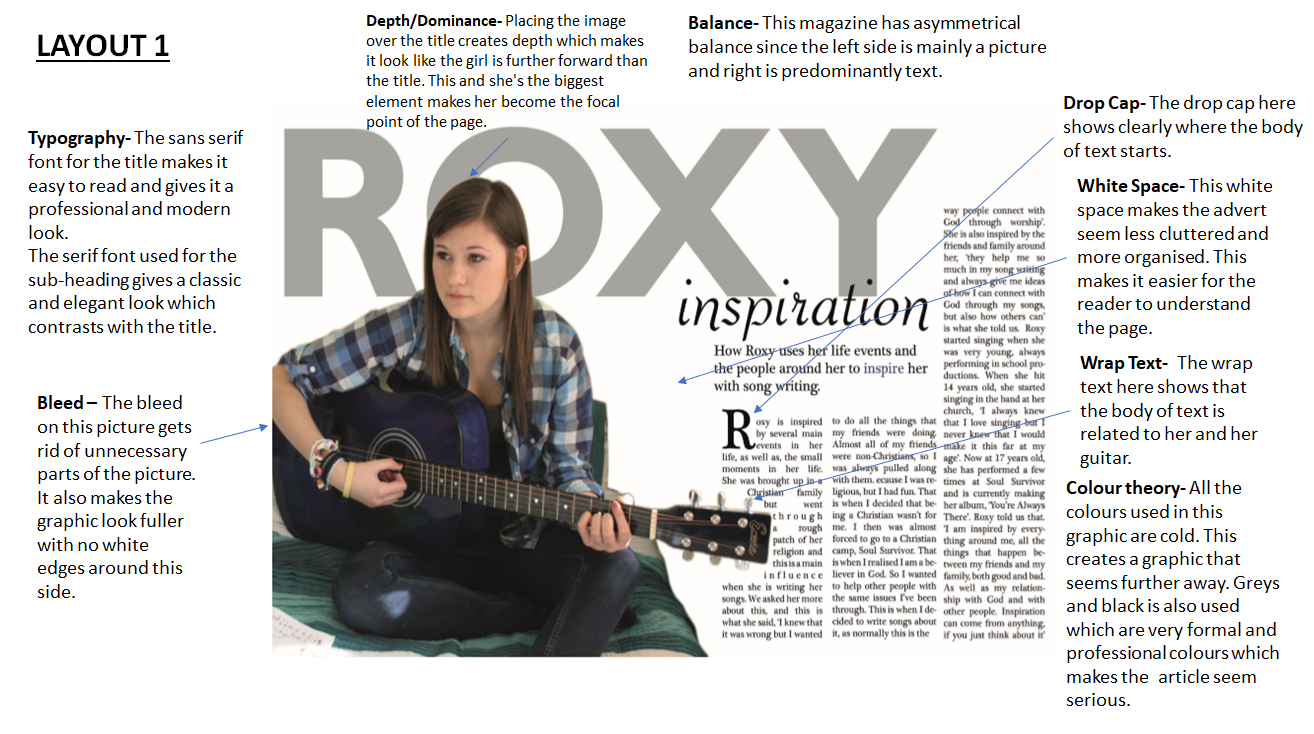 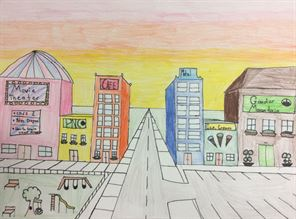 Graphic Communication
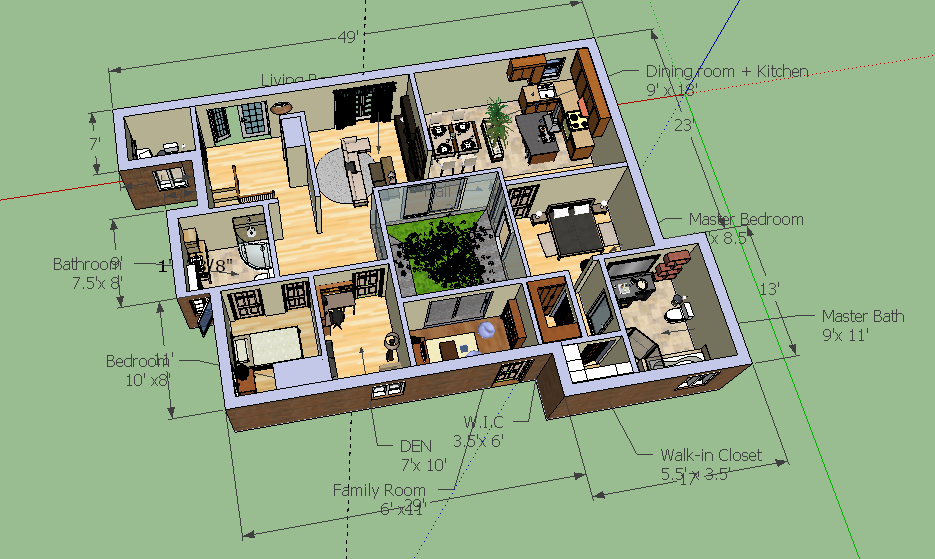 Orthographics -  board and freehand  
1 point perspective 
Google Sketchup 
Inventor - - extrude, revolve, 
Dtp (Serif) - alignment, contrast, depth, dominance  
Sketching – everyday shapes/products, thick/thin line technique  
Rendering - pencil rendering, tonal scale, colour theory
Technical – see you soon
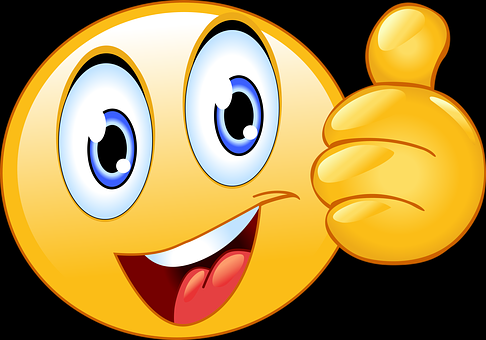